Icing On the Cake
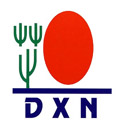 www.workwithmarktacorda.wordpress.com
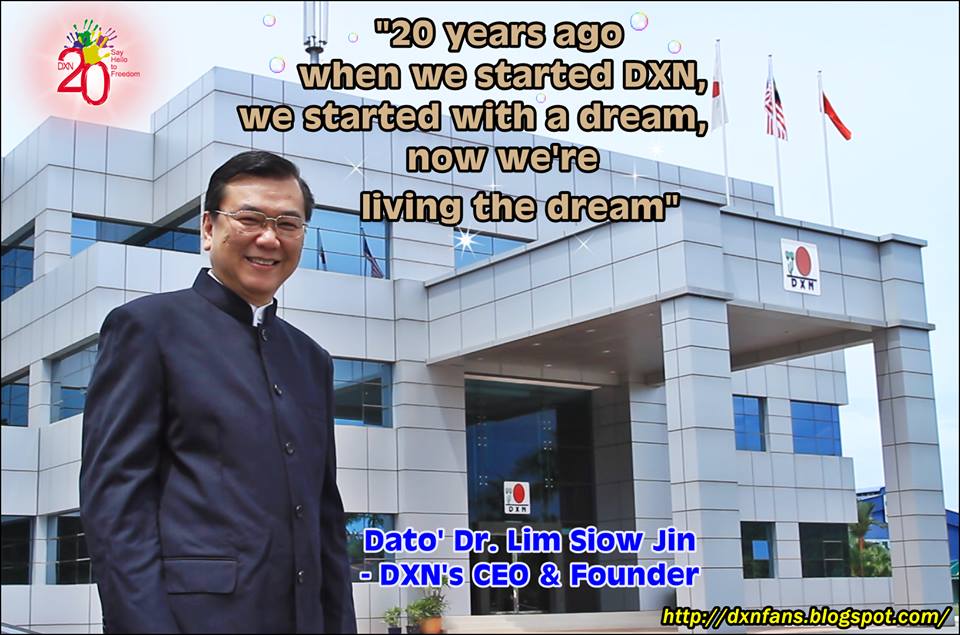 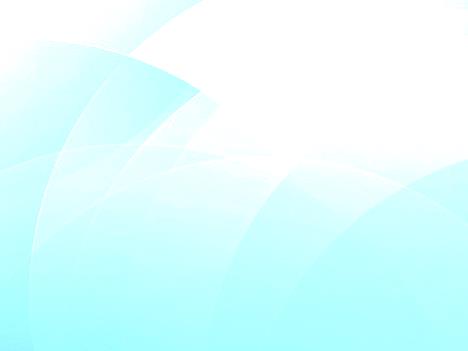 ONE WORLD ONE MARKET
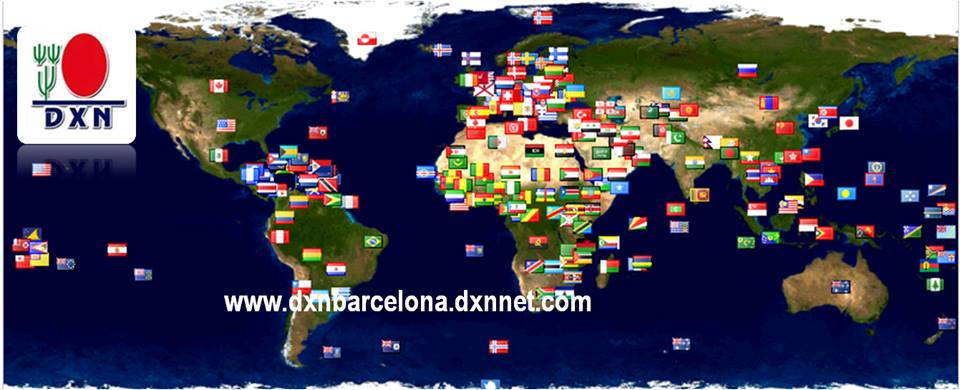 AUSTRALIA ,  BAHRAIN ,  BANGLADESH ,  BRUNEI,  CHINA ,  CYPRUS,  DOMINICAN REPUBLIC,
ETHIOPIA, HONG KONG,  INDIA,  INDONESIA,  JORDAN,   KENYA,  KUWAIT,   MALAYSIA ,  MAURITIUS,  MEXICO,  NEPAL,  NEW ZEALAND,  OMAN,  PAKISTAN,  PHILIPPINES,  PUERTO RICO,   QATAR,                              SAUDI ARABIA, SINGAPORE ,  SRI LANKA,   SWITZERLAND,   TAIWAN,  THAILAND,   UAE, USA, YEMEN
Europe: AUSTRIA,  BULGARIA, PORTUGAL, POLAND, GREECE, HUNGARY, SPAIN, ITALY etc…
Copyright © 2014 DXN TRIPLICA TEAM │ www.marktacorda.mydxn.net | www.dxnbarcelona.dxnnet.com | www.bitl.y/daxenusa
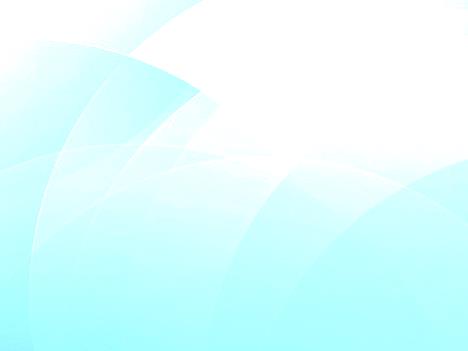 Icing on the Cake
Your Added Income Opportunity to Catch for a Lifetime!
Copyright © 2014 DXN TRIPLICA TEAM │ www.marktacorda.mydxn.net | www.dxnbarcelona.dxnnet.com
HOW TO INVEST
Just BUY ₱ 8,000 worth of DXN Products
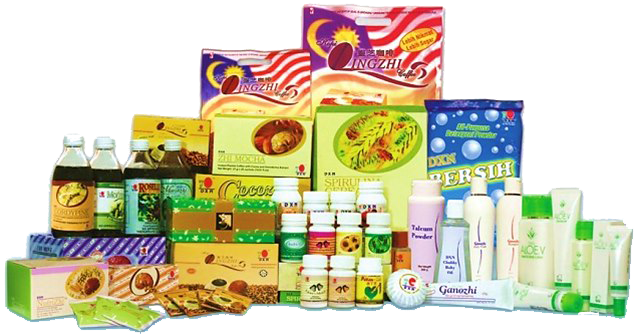 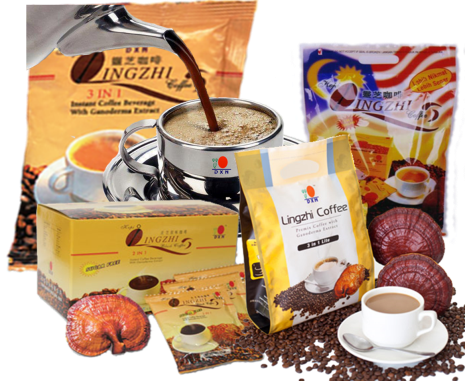 21 Bags
₱80
₱1,680
X
=
Copyright © 2014 DXN TRIPLICA TEAM │ www.marktacorda.mydxn.net | www.dxnbarcelona.dxnnet.com
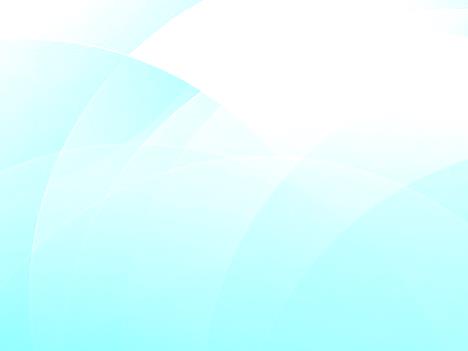 8-Point Benefits when you avail IOC
International Package
No matching of pair is required
No maintenance is required
Seed stock for sales
PV recognition for status promotion
Compression on a monthly basis
Invest once and earn forever
Given a Certificate of Inheritance
Copyright © 2014 DXN TRIPLICA TEAM │ www.marktacorda.mydxn.net | www.dxnbarcelona.dxnnet.com
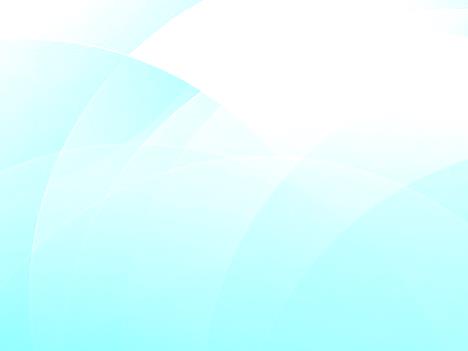 Other Advantages
No loss of PV point
Can buy any mix of products
The P8k package is affordable to most people
Help to increase recruitment and bonus under the existing marketing plan
Help to be promoted faster under the existing marketing plan
Copyright © 2014 DXN TRIPLICA TEAM │ www.marktacorda.mydxn.net | www.dxnbarcelona.dxnnet.com
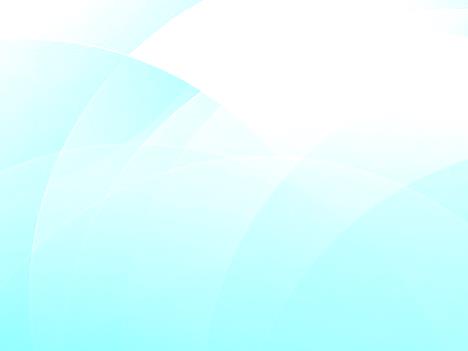 2 Sources of Bonus From Icing
New Recruits

Existing Hierarchy
 Within the country
 Overseas
Copyright © 2014 DXN TRIPLICA TEAM │ www.marktacorda.mydxn.net | www.dxnbarcelona.dxnnet.com
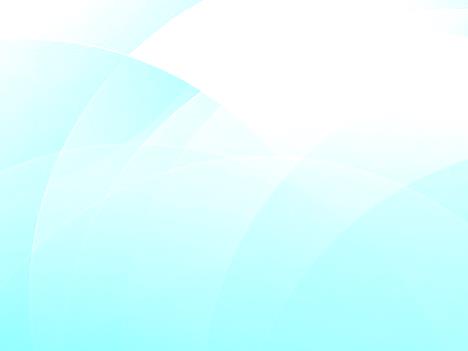 Country With Icing
1.	Philippines
2.	Hungary
3.	Romania
4.	Bulgaria
5.	Slovakia
6.	Greece
7.	Czech Republic
8.	Germany
9.	Italy
10.	Ukraine
11.  	Hong Kong
12.	USA
13.	Mongolia
14.	Indonesia
15.	Russia
16.	Peru
17.	Mexico
    Colombia
    Bolivia
    Canada
    SPAIN
Copyright © 2014 DXN TRIPLICA TEAM │ www.marktacorda.mydxn.net | www.dxnbarcelona.dxnnet.com
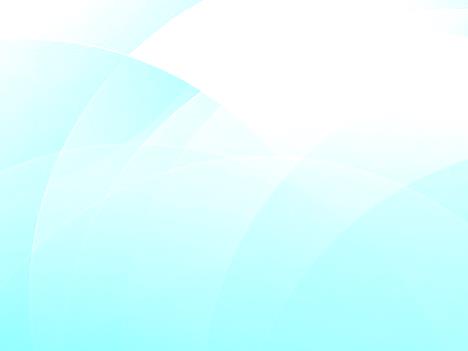 Income Structure For The Php8,000 Package
Structure of Income
	1st  Generation		   (15% of the 4,000) =	
	2nd Generation		    10% of the 4,000   =	
	3rd Generation		    5% of the 4,000     =	
	4th Generation		    5% of the 4,000     =	
	5th Generation		    5% of the 4,000    =	
	6th Generation		    5% of the 4,000    =	
	7th Generation		    5% of the 4,000    =	
	8th Generation		    5% of the 4,000    =	
	9th Generation		    5% of the 4,000    =	
	10th Generation		    5% of the 4,000    =	
	11th Generation		    5% of the 4,000    =	
	12th Generation onwards 	    PS of 1.5%              =
Copyright © 2014 DXN TRIPLICA TEAM │ www.marktacorda.mydxn.net | www.dxnbarcelona.dxnnet.com
U
U
U
U
1 Unit
3 Unit
1G
10G
1G
₱ 600
₱ 1.200
2G
2G
₱ 800
₱ 400
3 to  9G
3 to 11 G
₱600
₱200
₱400
12G
11G
₱200
12 Generation  Onward
1.5%  Profit Sharing
12 Generation Onward
1.5%  Profit Sharing
Copyright © 2014 DXN TRIPLICA TEAM │ www.marktacorda.mydxn.net | www.dxnbarcelona.dxnnet.com
₱200
₱200
₱200
₱200
₱200
₱200
₱200
₱200
₱400
₱400
₱400
₱200
₱200
₱200
₱200
₱200
₱400
₱600
₱400
₱200
₱200
₱600
₱200
₱200
₱400
₱600
YOU
₱200
₱200
₱400
₱600
₱600
₱400
₱200
₱200
₱200
₱200
₱400
₱600
₱600
₱400
₱200
₱200
₱600
₱200
₱200
₱400
₱200
₱400
₱200
₱400
₱400
₱400
₱200
₱200
₱200
₱200
₱200
₱200
₱200
₱200
₱200
₱200
₱200
₱200
₱200
₱200
₱200
₱200
₱200
₱200
₱200
₱200
₱200
₱200
₱200
₱200
₱200
₱200
Copyright © 2014 DXN TRIPLICA TEAM │ www.marktacorda.mydxn.net | www.dxnbarcelona.dxnnet.com
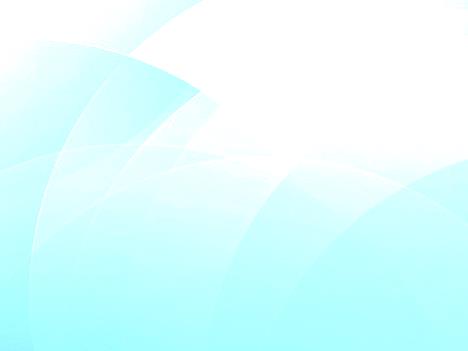 Icing And SIMP
IOC
SIMP
cake
Copyright © 2014 DXN TRIPLICA TEAM │ www.marktacorda.mydxn.net | www.dxnbarcelona.dxnnet.com
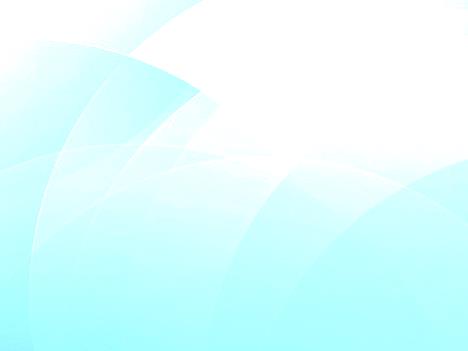 Icing And SIMP
Diamond Plan (SIMP)

Icing On SIMP
Copyright © 2014 DXN TRIPLICA TEAM │ www.marktacorda.mydxn.net | www.dxnbarcelona.dxnnet.com
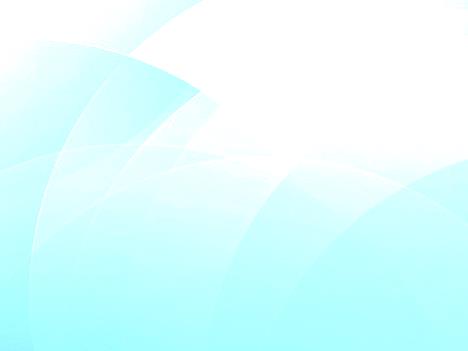 Strategy
Important Strategies to increase sales:

1.	Developing Star Diamond 

2.	Promoting Icing
Copyright © 2014 DXN TRIPLICA TEAM │ www.marktacorda.mydxn.net | www.dxnbarcelona.dxnnet.com
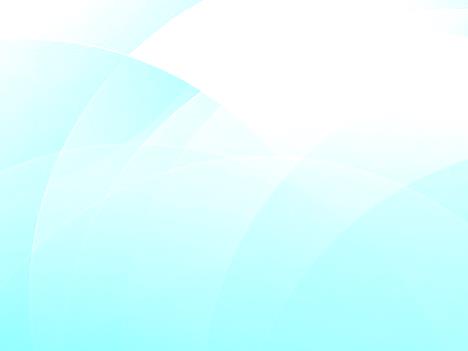 How is Icing Related to SIMP?
SIMP is the Cake for Icing
Icing is the sweetener to the SIMP
Icing is an International package recognized in SIMP
PV for Icing is recognized in SIMP
Icing is based on the existing hierarchy of SIMP for monthly compression
Seed Stock of Icing can be used for replenishment in SIMP
Copyright © 2014 DXN TRIPLICA TEAM │ www.marktacorda.mydxn.net | www.dxnbarcelona.dxnnet.com
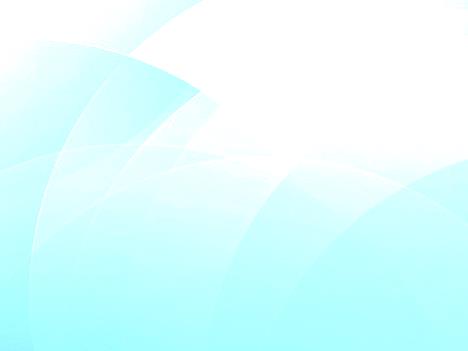 Diamond Plan 1
Assumptions:
Sell 9 bags of Coffee ( 1,000PPV ) every month
Sponsor 1 new recruit every month
Train the new recruit to do the same
Copyright © 2014 DXN TRIPLICA TEAM │ www.marktacorda.mydxn.net | www.dxnbarcelona.dxnnet.com
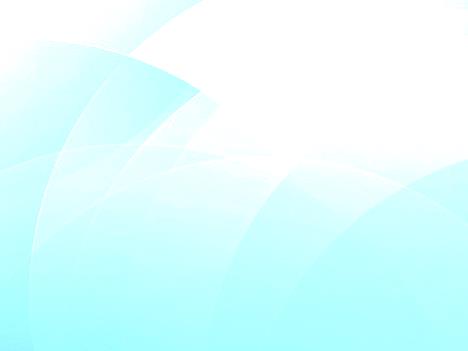 Diamond Plan 1
Copyright © 2014 DXN TRIPLICA TEAM │ www.marktacorda.mydxn.net | www.dxnbarcelona.dxnnet.com
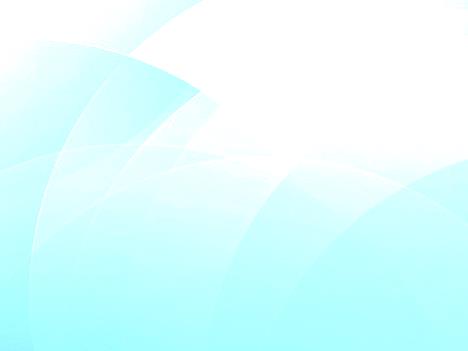 DIAMOND PLAN LEAFLETS
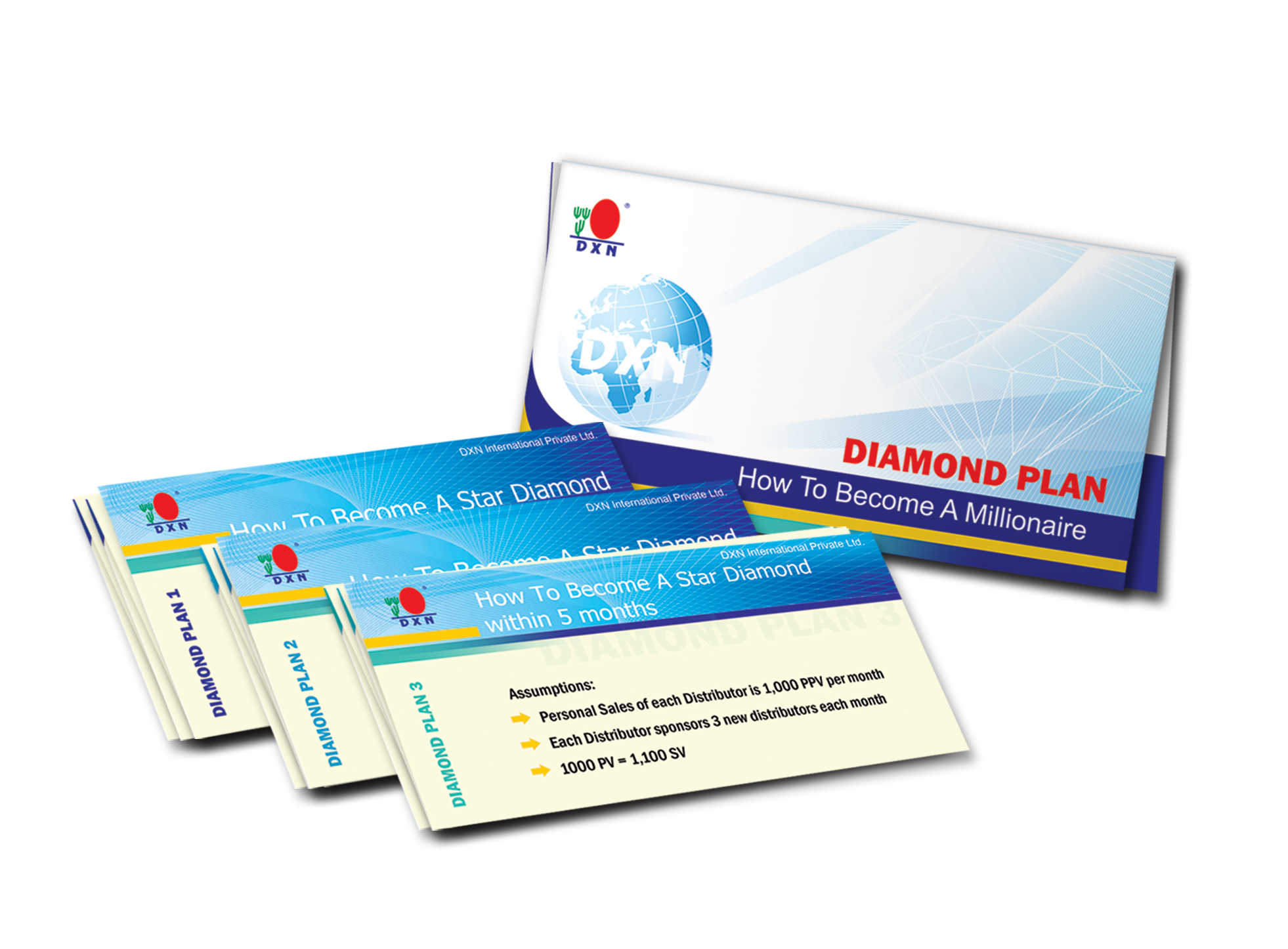 Copyright © 2014 DXN TRIPLICA TEAM │ www.marktacorda.mydxn.net | www.dxnbarcelona.dxnnet.com
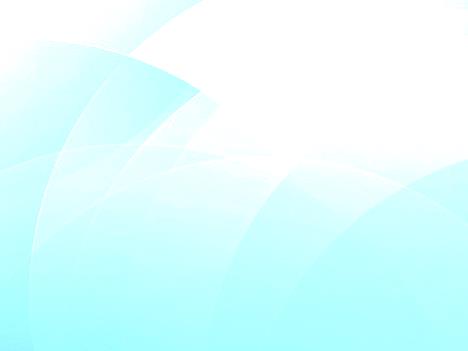 Icing on Cake
Assumptions:
Buy Icing 

Sponsor 2 new recruits to buy Icing every month

Sell 9 bags of coffee every month 
(1,000PPV )
Copyright © 2014 DXN TRIPLICA TEAM │ www.marktacorda.mydxn.net | www.dxnbarcelona.dxnnet.com
BECOME A STAR AGENTJUST DO IT IN THREE MONTHS
U
AGPV = 89,976 > 45,000
You are now a Star Agent
Your Accumulated Group Points (AGPV)
Icing on the Cake = 27 x 2,888 PV 			= 77, 976
SIMP / Marketing Plan = (3x1000) + (9x1000) 	= 12, 000
89, 976
Copyright © 2014 DXN TRIPLICA TEAM │ www.marktacorda.mydxn.net | www.dxnbarcelona.dxnnet.com
Become A Star Diamond  in 6 Months
U
SA
SA
SA
SA
SA
SA
M
M
M
M
M
M
1st Month
2nd  Month
3rd Month
4th Month
5th Month
6th Month
Congratulations! 
Now You Are A  Star Diamond!
As a Star Diamond, your Income is;
Star Group Bonus 		= Php 21, 141.90
Development Bonus 	= Php 12, 760.20
Total Bonus 			= Php 33, 902.10
Copyright © 2014 DXN TRIPLICA TEAM │ www.marktacorda.mydxn.net | www.dxnbarcelona.dxnnet.com
Bonus from Icing on the Cake ( 1 Unit )
Copyright © 2014 DXN TRIPLICA TEAM │ www.marktacorda.mydxn.net | www.dxnbarcelona.dxnnet.com
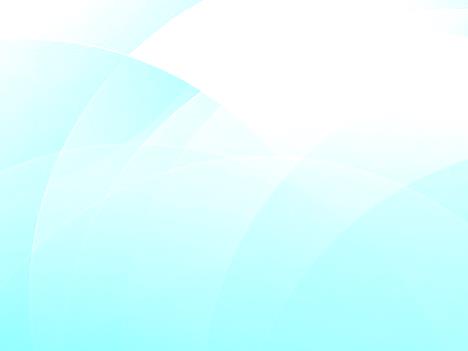 Total Bonus As A Star Diamondon the 6th Month
Php 135,902.10
Copyright © 2014 DXN TRIPLICA TEAM │ www.marktacorda.mydxn.net | www.dxnbarcelona.dxnnet.com
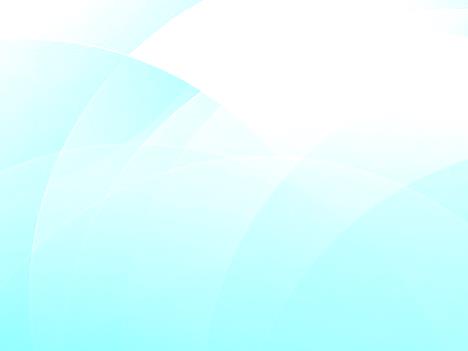 Copyright © 2014 DXN TRIPLICA TEAM │ www.marktacorda.mydxn.net | www.dxnbarcelona.dxnnet.com
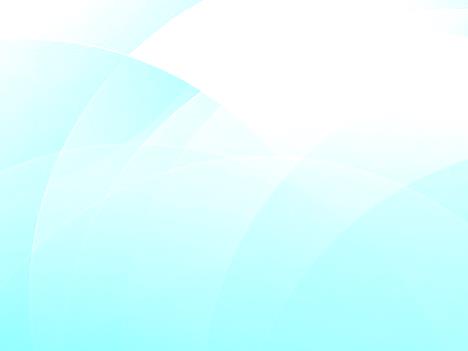 (P150k)
2020
2006
2010
2003
(P100k)
2016
Coming Batch of Crown Diamond
         Using Icing On SIMP
(P50k)
2015
1st Batch of Crown Diamond
Using original Marketing Plan
2nd Batch of Crown Diamond
              Using SIMP
(P20k)
2014
2012
2004
2013
2
1
4
5
6
7
8
9
12
15
3
10
11
13
14
Copyright © 2014 DXN TRIPLICA TEAM │ www.marktacorda.mydxn.net | www.dxnbarcelona.dxnnet.com
1st Batch of Crown Diamond
From 1999 to 2003
			Date	Duration 		1st Bonus
			Joined	To Become SD		As SD

ESCD Lourdes Santos	1999 	1 year 1 month		P200,000
ESCD Marlon Mapa	1999	8 months		P525,000
       ECD	Jesse Corpuz	2000	8 months		P318,000
CA Sylvia Ymbong	1999	6 months		P200,000
Copyright © 2014 DXN TRIPLICA TEAM │ www.marktacorda.mydxn.net | www.dxnbarcelona.dxnnet.com
2nd Batch of Crown Diamond
From 2004 to 2006
				Date	Duration 		1st Bonus
				Joined	To Become SD		As SD
EGD Jose Valeriano Jr.	1999 	1 year			P200,000
CD Elvira Arquines		1999				P  50,000
SCD Flordeliza Acosta 	2001	1 year			P100,000
GCD Noel  Coronel		2001	10 months		P215,000
ECD Delia Plocios		2001	1 year 4 months	P143,000
CD Ferdinand Fagyan		2001	10 months		P121,000
ECD Frederick Lauron	2001	1 years 3 months   	P138,000
CD Allan Esmeralda		2003	6 months		P  87,000
Copyright © 2014 DXN TRIPLICA TEAM │ www.marktacorda.mydxn.net | www.dxnbarcelona.dxnnet.com
Future Crown Diamond
From now onwards:
				Date	Duration		1st Bonus
				Joined	To Become SD	As SD

DD Richard Bantugan		2002			P40,000
Late ESSD  Garry Walang		2002	2 year s		P30,000
TD Boy Baay			2002			P59,000
ETD Edmund & Myla		2002	2 years		P22,000
DD Diodelyn Valdueza		2002	1 year		P40,000
SSD Loliny Jugalbot		2002	1 year		P40,000
TD Third Navarro		2003	2 year		P70,000
EDD Manolito Grimpula		2004			P86,000
SSD Jerry Dill Arcillas		2004	1 year 		P50,000
ESSD Sheldon Luther Palomar	2004	1 year 3 months	P30,000
DD Roy Gamboa		2005	9 month		P40,000	
And more…
Copyright © 2014 DXN TRIPLICA TEAM │ www.marktacorda.mydxn.net | www.dxnbarcelona.dxnnet.com
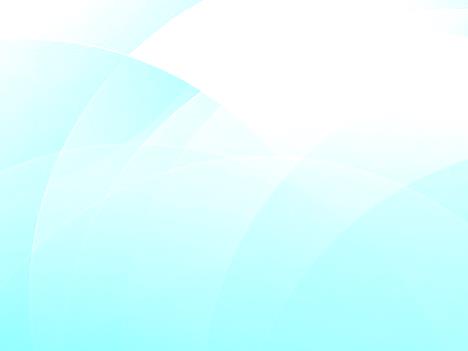 Vision 20-20
By Year 2020

New Members become Star Diamond earning P20k

Star Diamonds become Double Diamond earning P100k

Double Diamonds become Triple Diamonds earning P150k

Triple Diamonds become Crown Diamonds earning P200k

Crown Diamond become Crown Ambassador earning P500k
Copyright © 2014 DXN TRIPLICA TEAM │ www.marktacorda.mydxn.net | www.dxnbarcelona.dxnnet.com
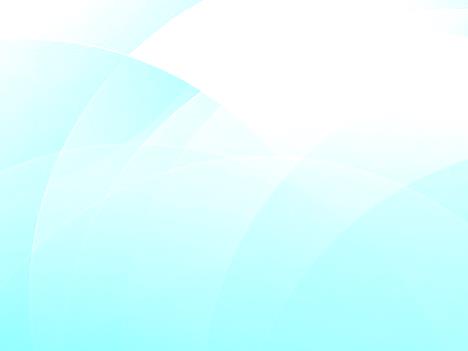 7 To 10 Years Plan
It is a plan to prosper you

It is a plan to give you hope 

It is a plan for your dream to come true
Copyright © 2014 DXN TRIPLICA TEAM │ www.marktacorda.mydxn.net | www.dxnbarcelona.dxnnet.com
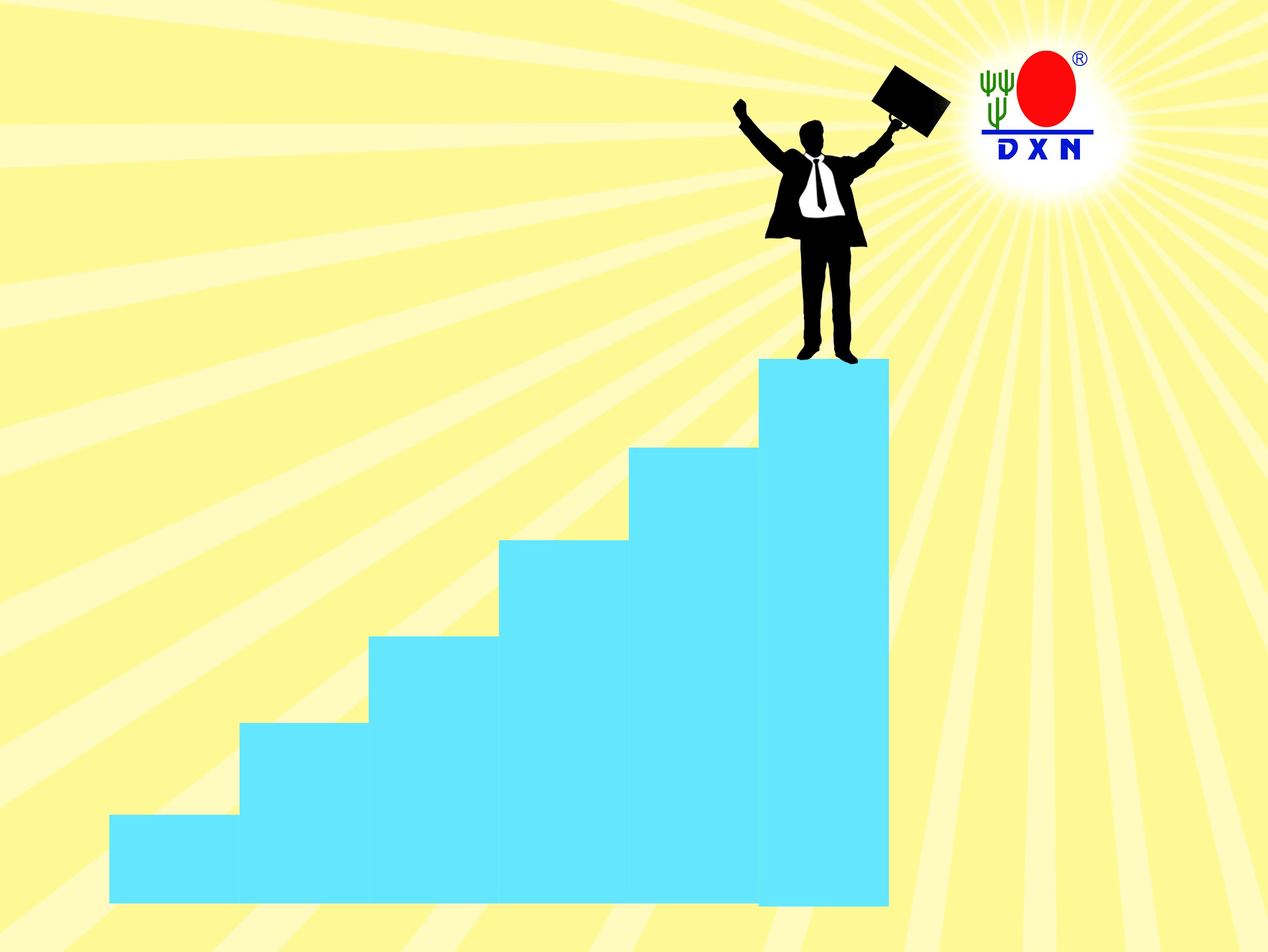 Earn Php200,000 in 5 Years and attain Financial Freedom
CA for financial freedom
CD within 5 years, earning P200K /month
DD within 3 years, earning P100K per month
SSD within 2 years, earning P50K per month
SD within 1 year, earning P20K per month
Copyright © 2014 DXN TRIPLICA TEAM │ www.marktacorda.mydxn.net | www.dxnbarcelona.dxnnet.com
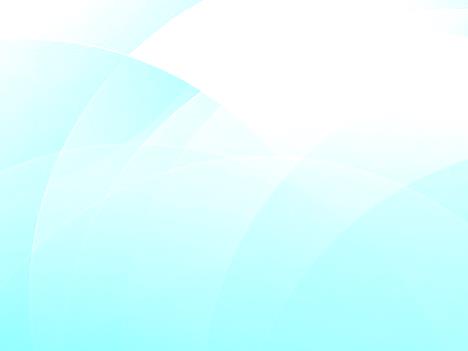 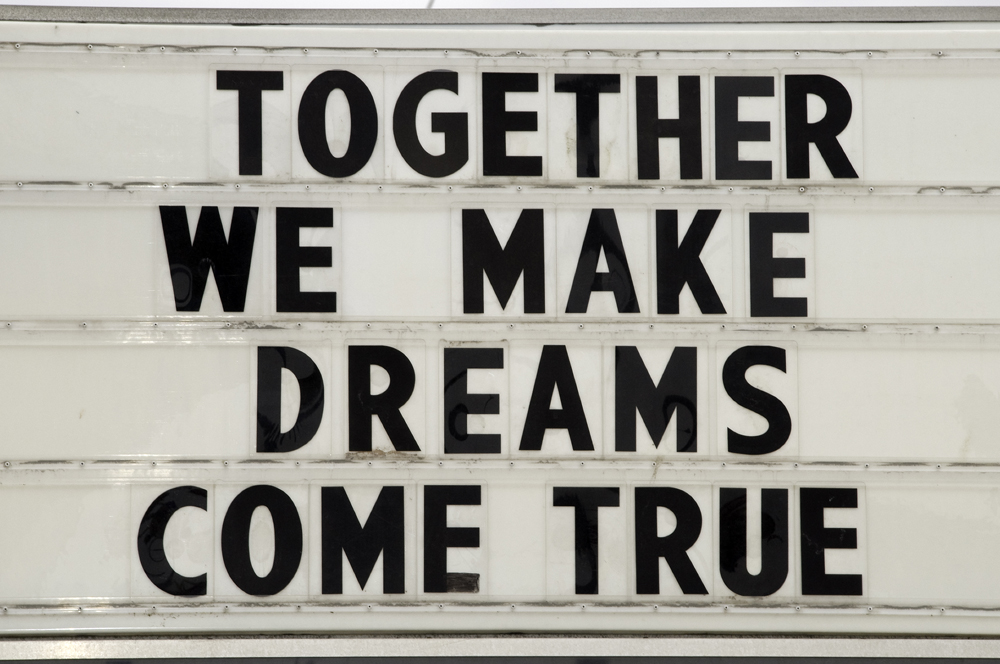 Copyright © 2014 DXN TRIPLICA TEAM │ www.marktacorda.mydxn.net | www.dxnbarcelona.dxnnet.com
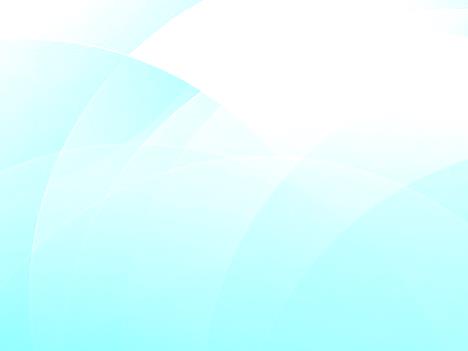 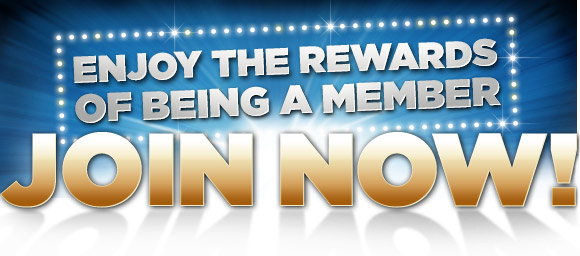 www.dxnbarcelona.dxnnet.com │ www.marktacorda.mydxn.net │ www.bitl.y/daxenusa
Not yet DXN MEMBER, 
Join DXN: Philippines, USA, Europe, KSA, UAE & Other Countries
DXN Online Registration System, 
go to:
http://bit.ly/dxnonlineregistration
Copyright © 2014 DXN TRIPLICA TEAM │ www.marktacorda.mydxn.net | www.dxnbarcelona.dxnnet.com | www.bitl.y/daxenusa
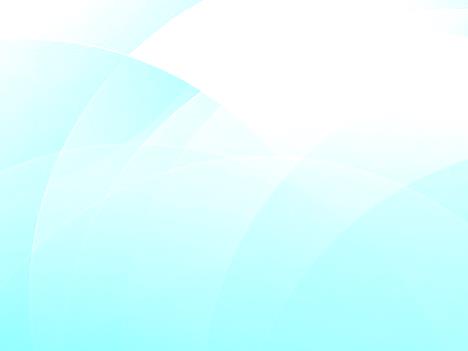 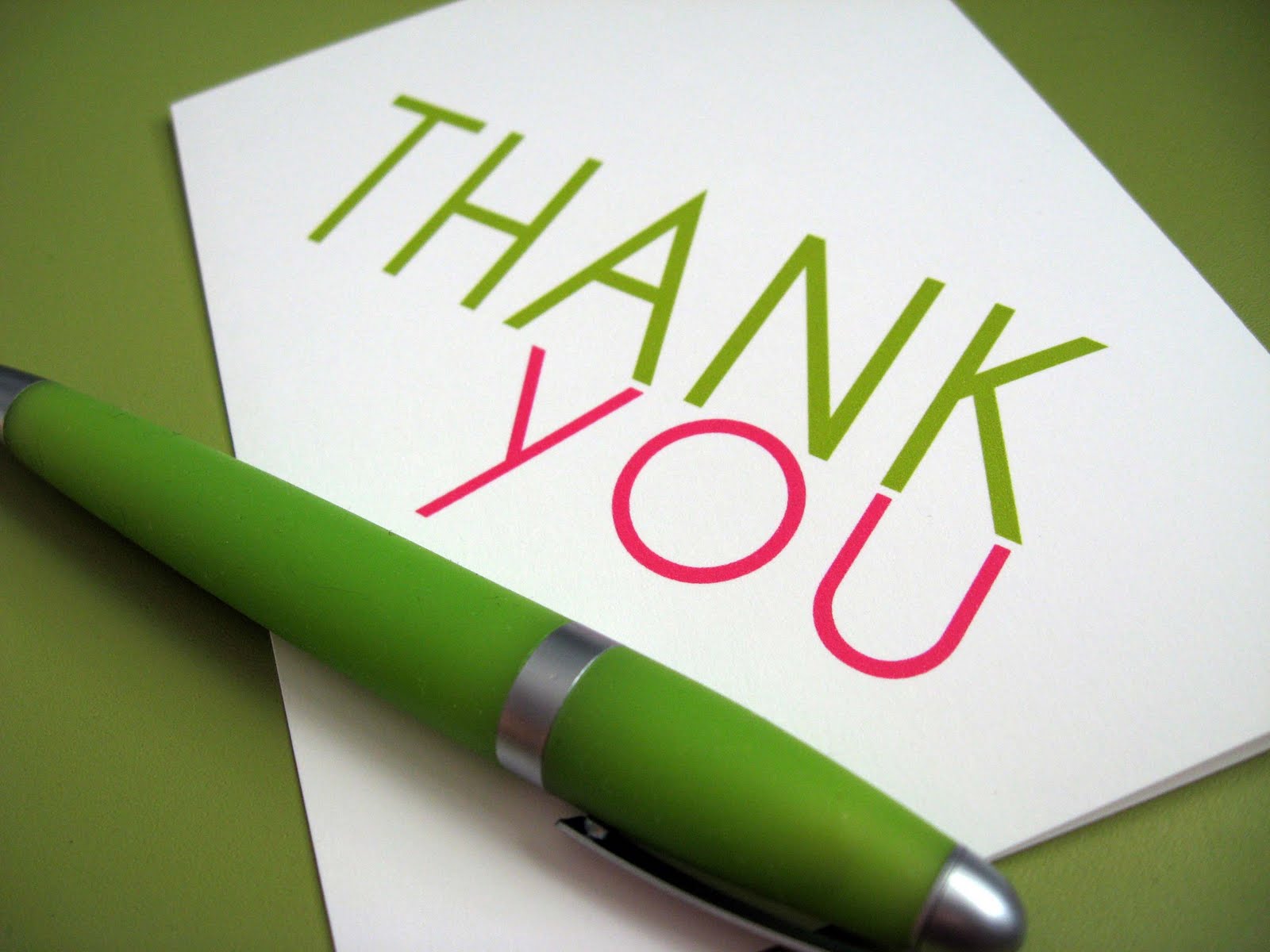 Copyright © 2014 DXN TRIPLICA TEAM │ www.marktacorda.mydxn.net | www.dxnbarcelona.dxnnet.com